Concorso ScolasticoSerra International Italia
Fase provinciale a.s. 2018/2019
Tema  del concorso
Eccoci nella bellissima sala della sacra famiglia di nazareth
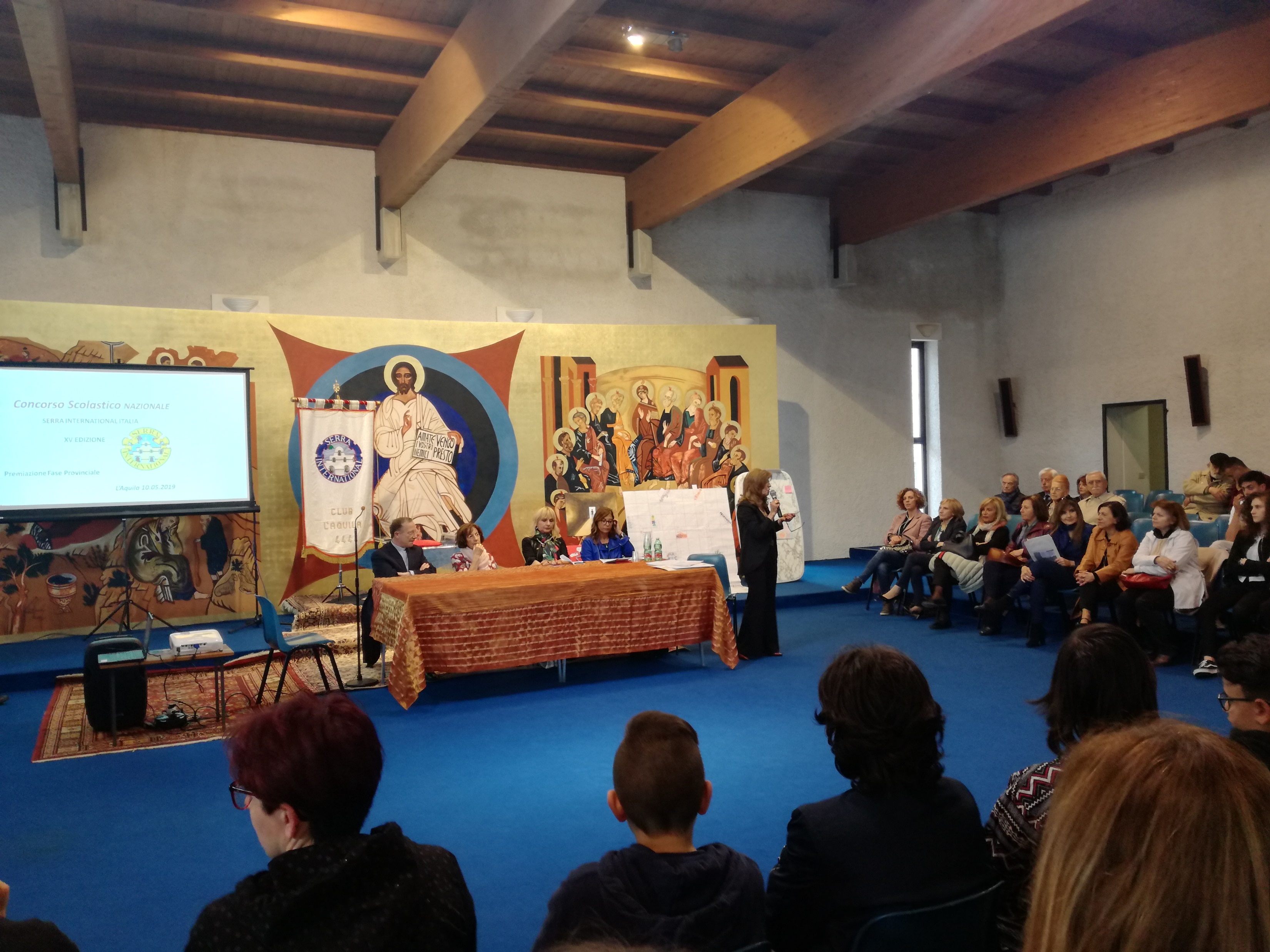 Dopo i discorsi…
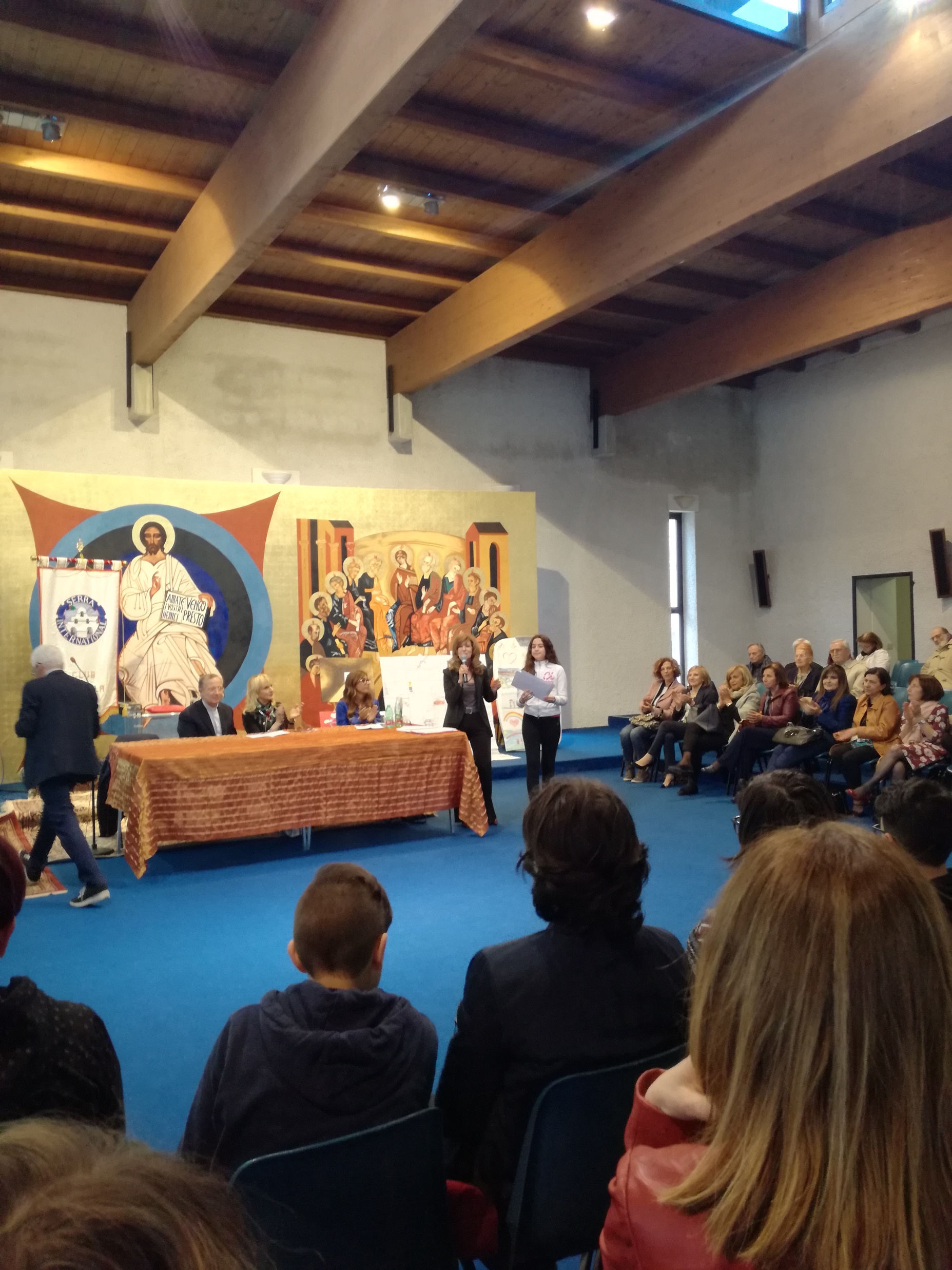 Iniziano le
premiazioni.
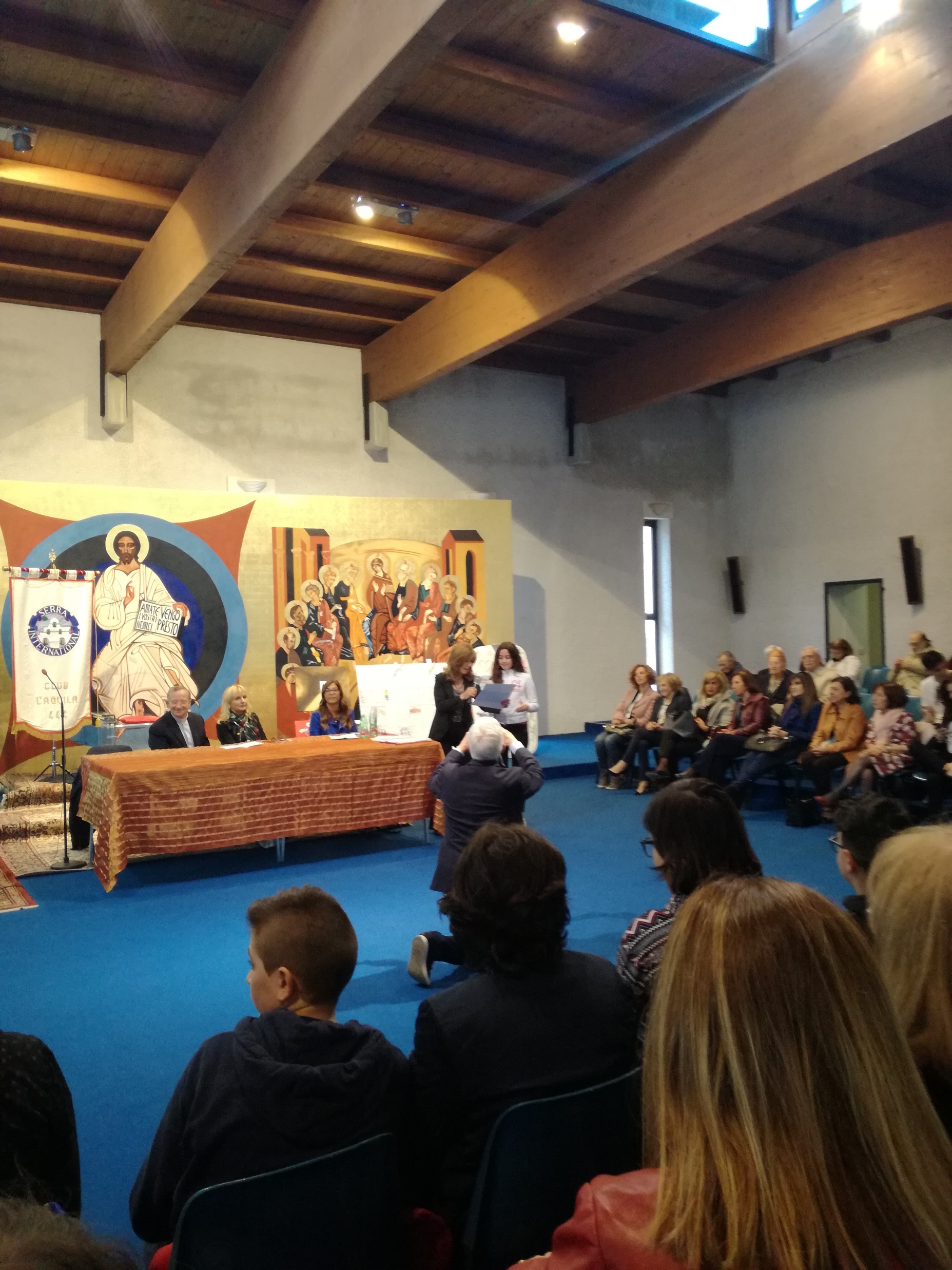 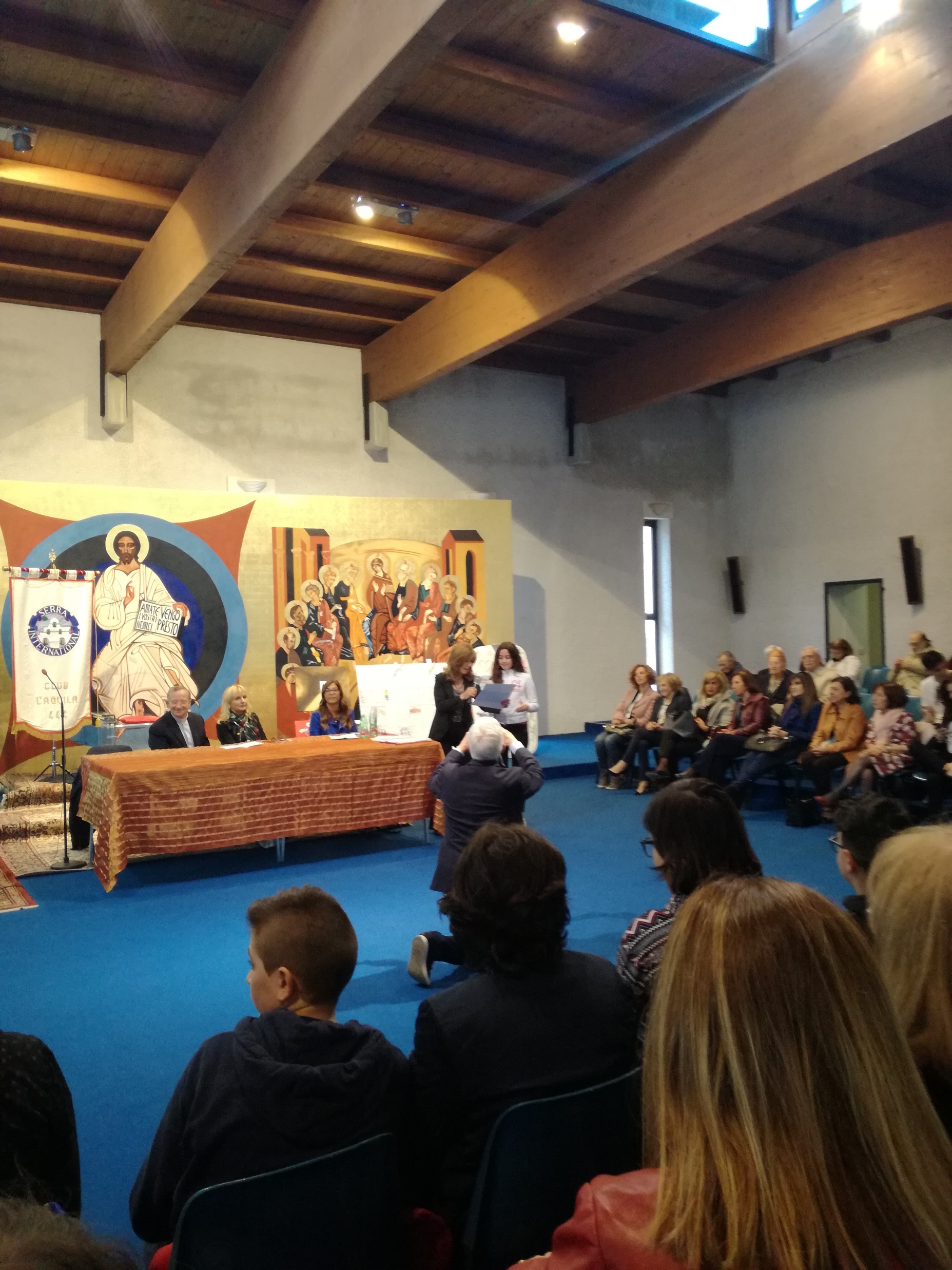 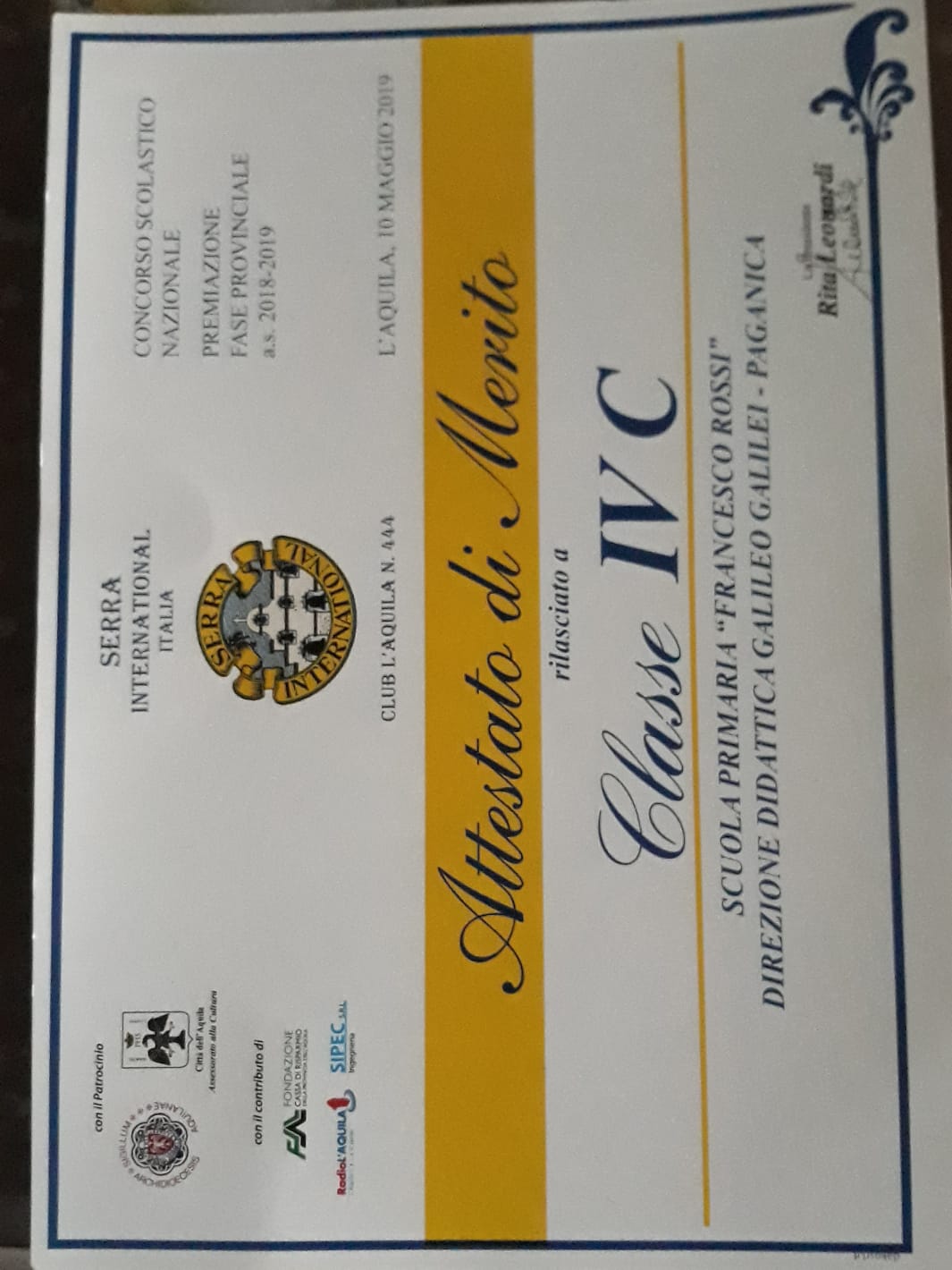 Ed ecco il nostro attestato di Merito.
Gli alunni che partecipano alle lezioni di I.R.C. delle classi III D e IV Ce le loro insegnanti Faiella Michelina e di nardo paola.